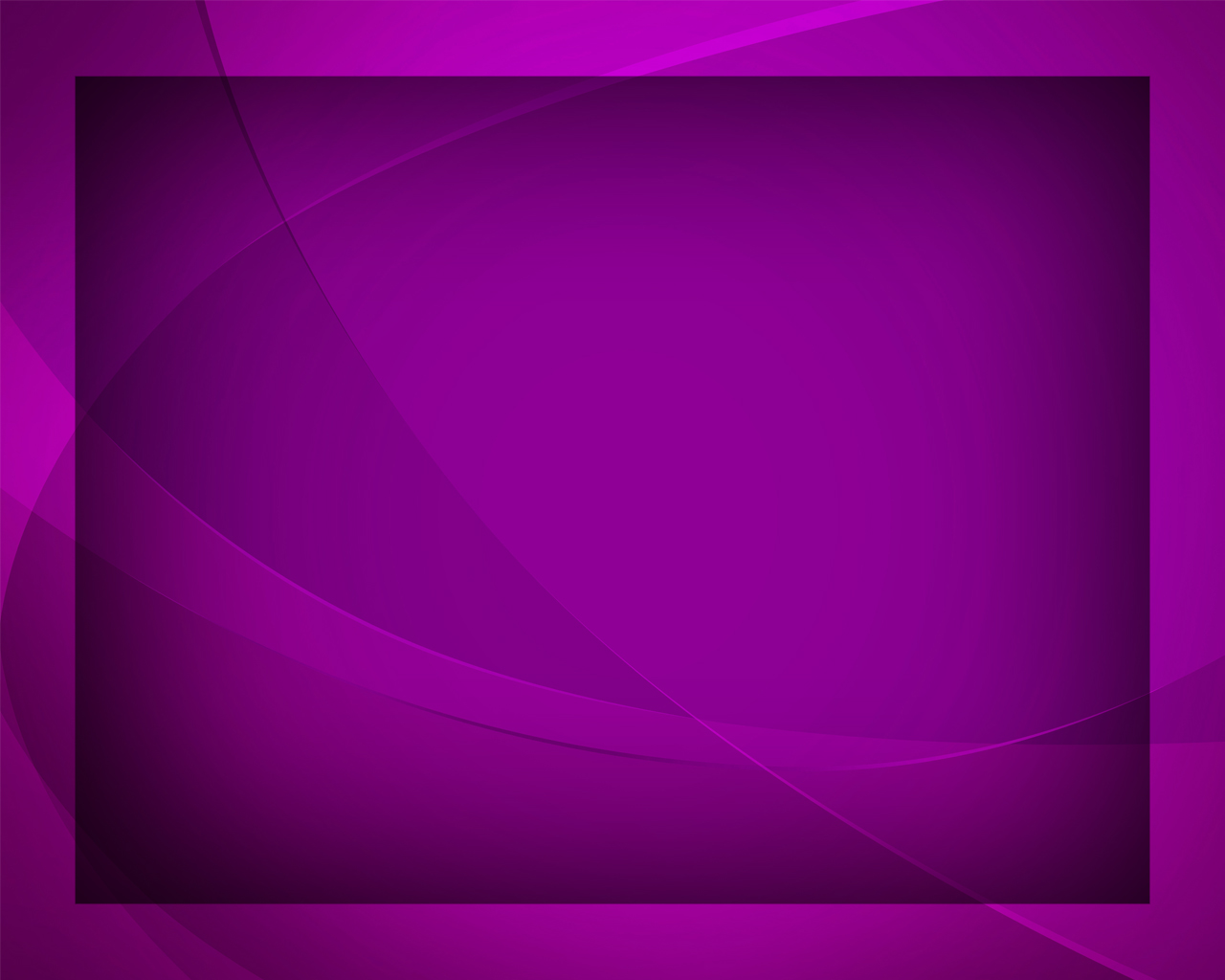 Веди меня рукою
Гимны надежды №257
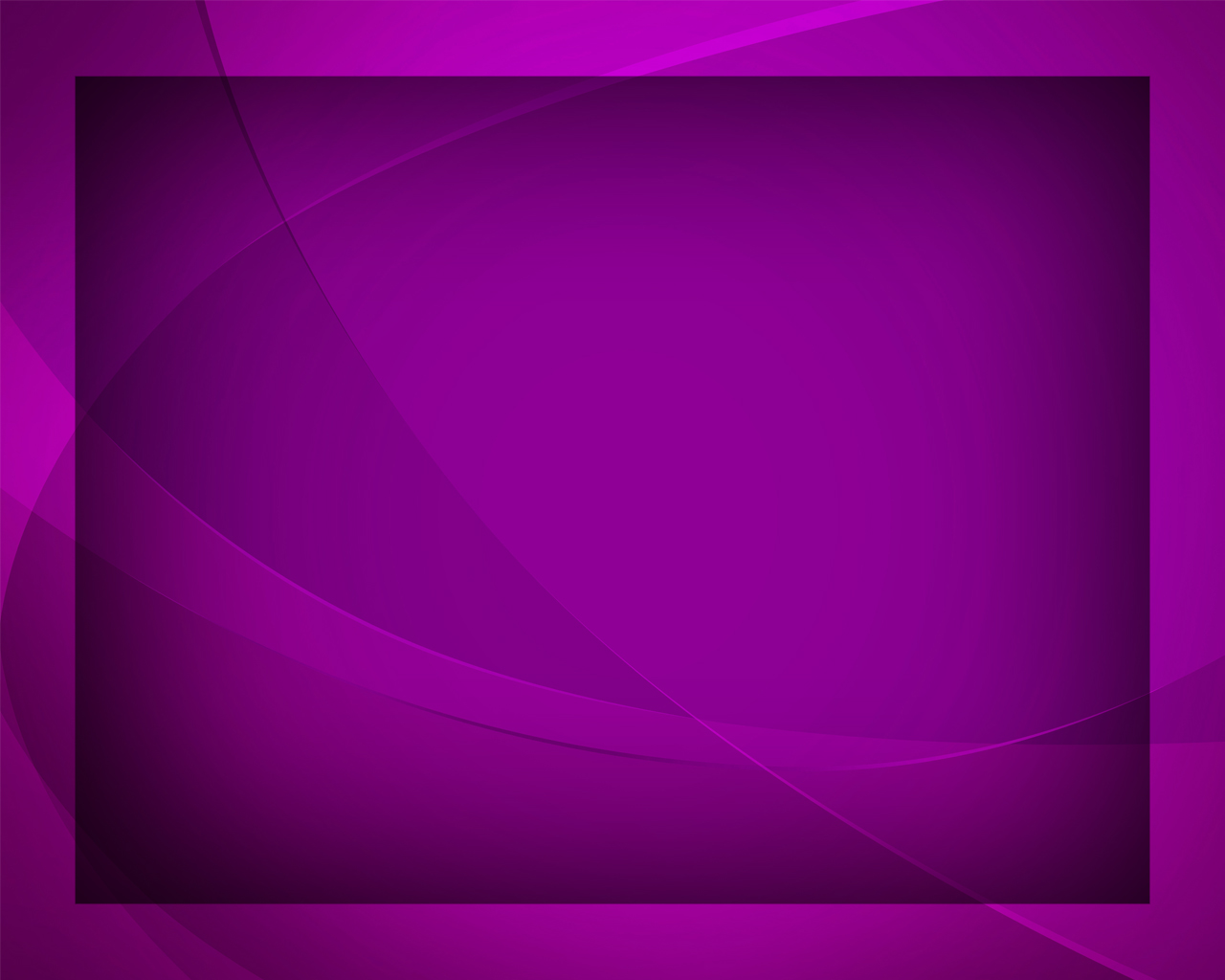 Веди меня рукою, 
Господь, мой Бог,
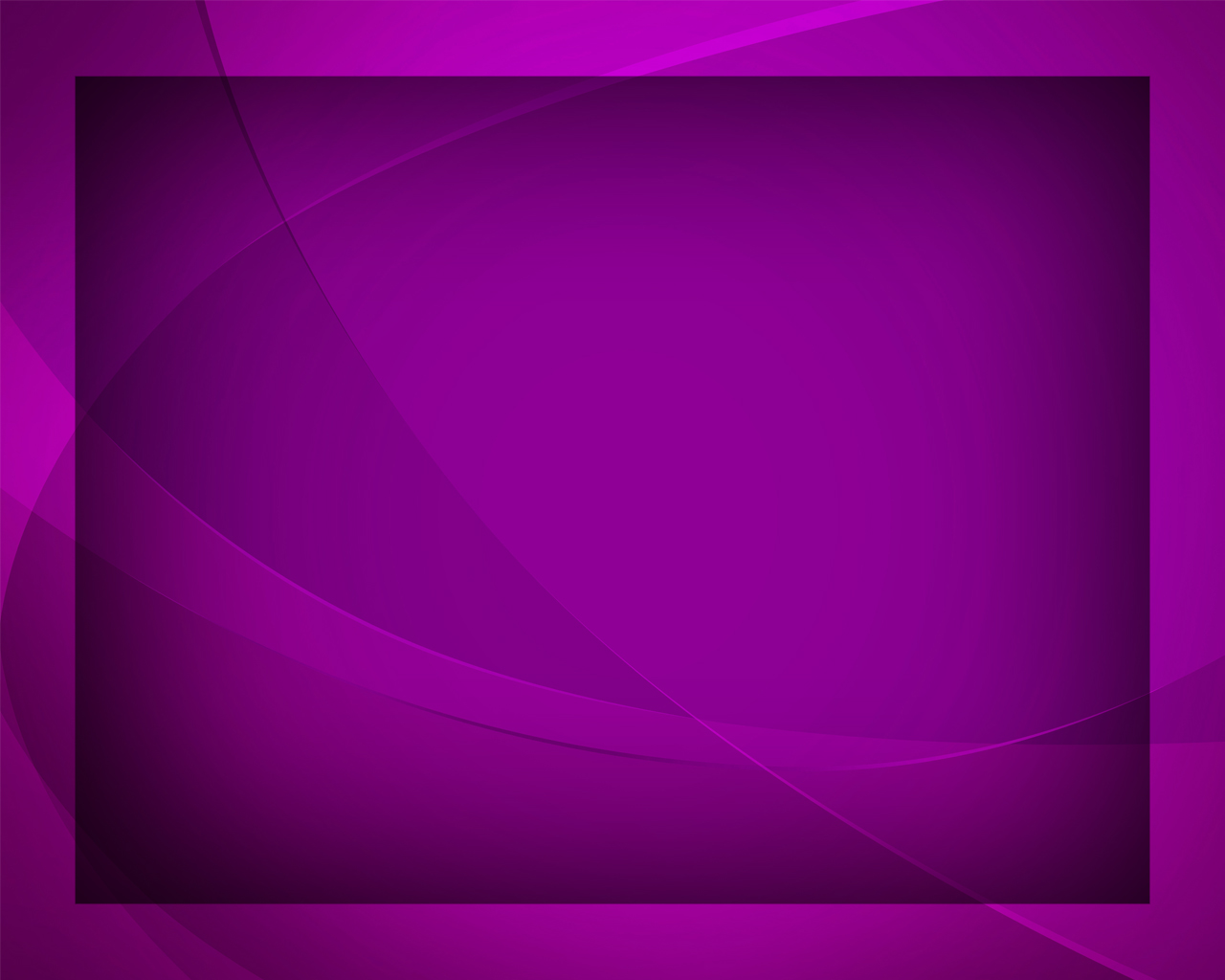 Веди Твоей тропою 
В святой чертог!
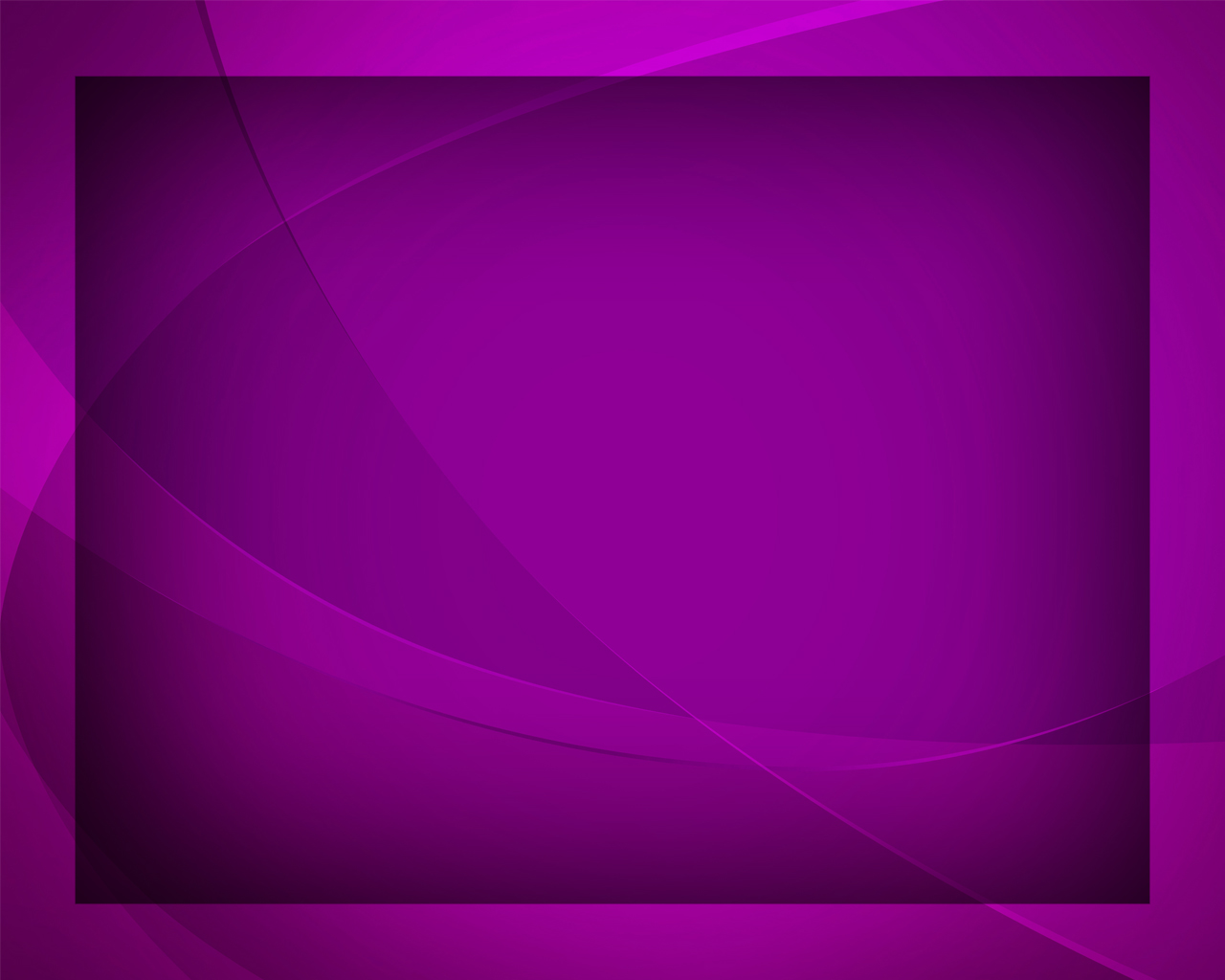 Как часто 
я блуждаю 
В земном пути,
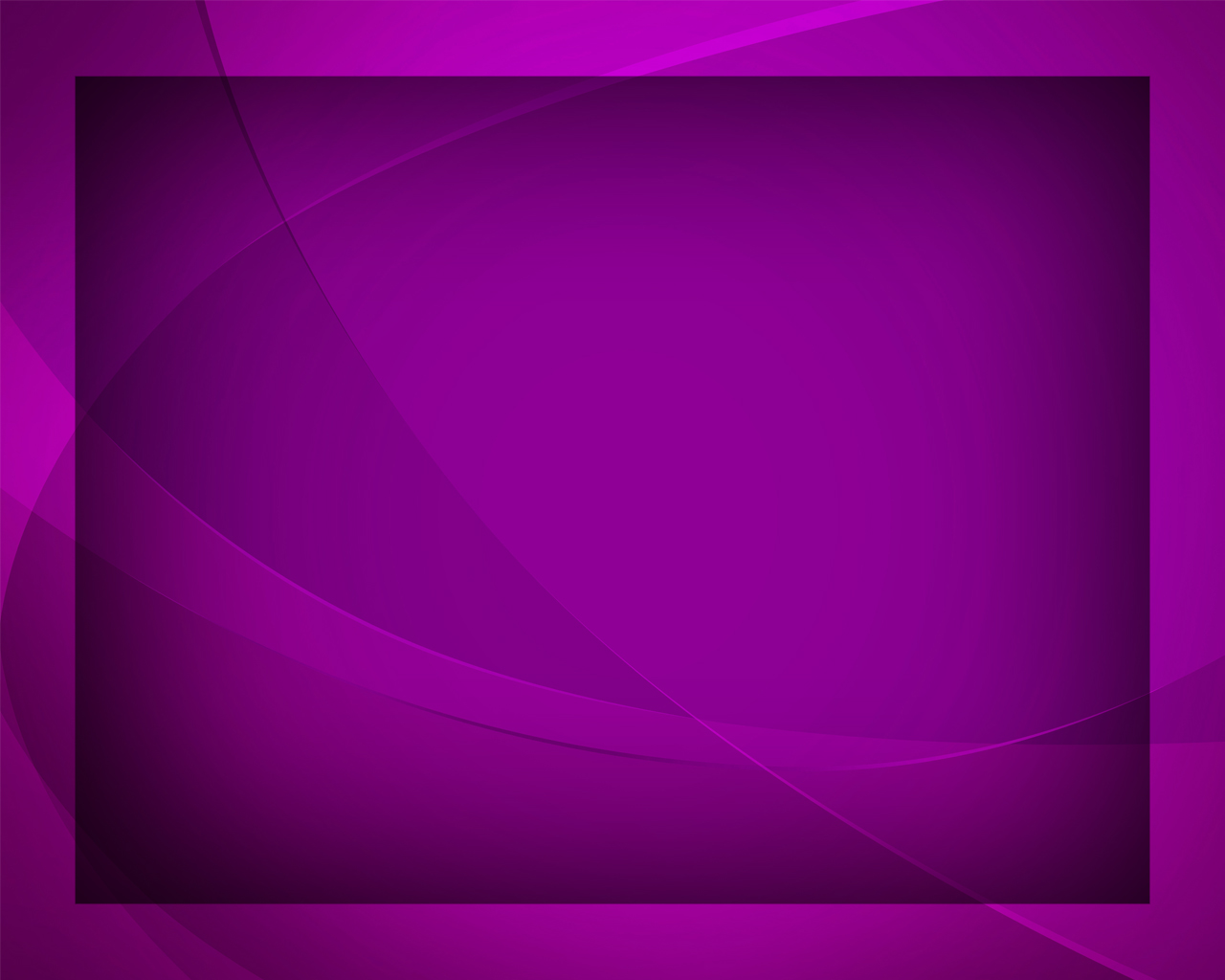 Я верный путь 
не знаю –
Меня веди! 
Меня веди!
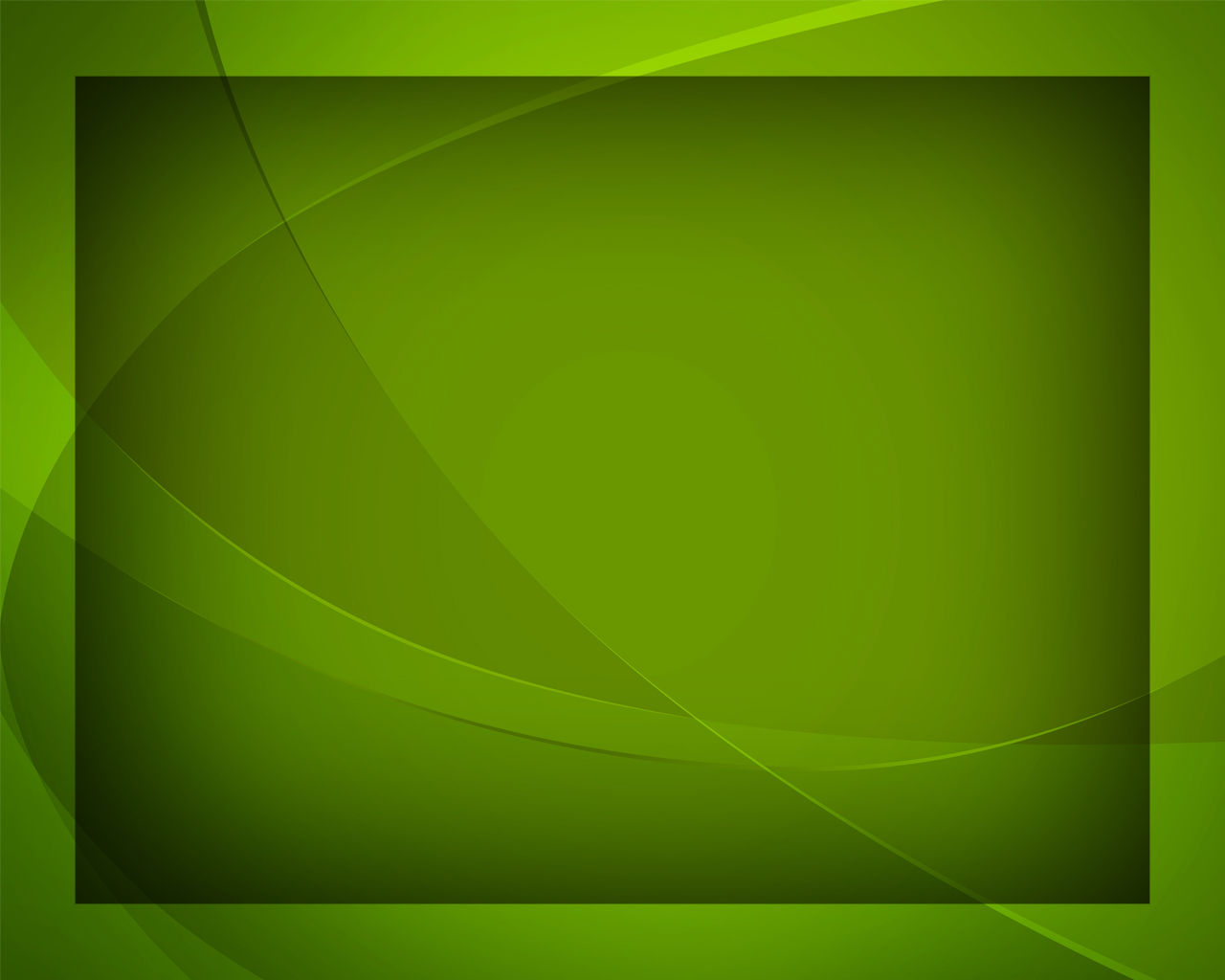 Влей, Боже, 
в сердце радость 
Живой рекой,
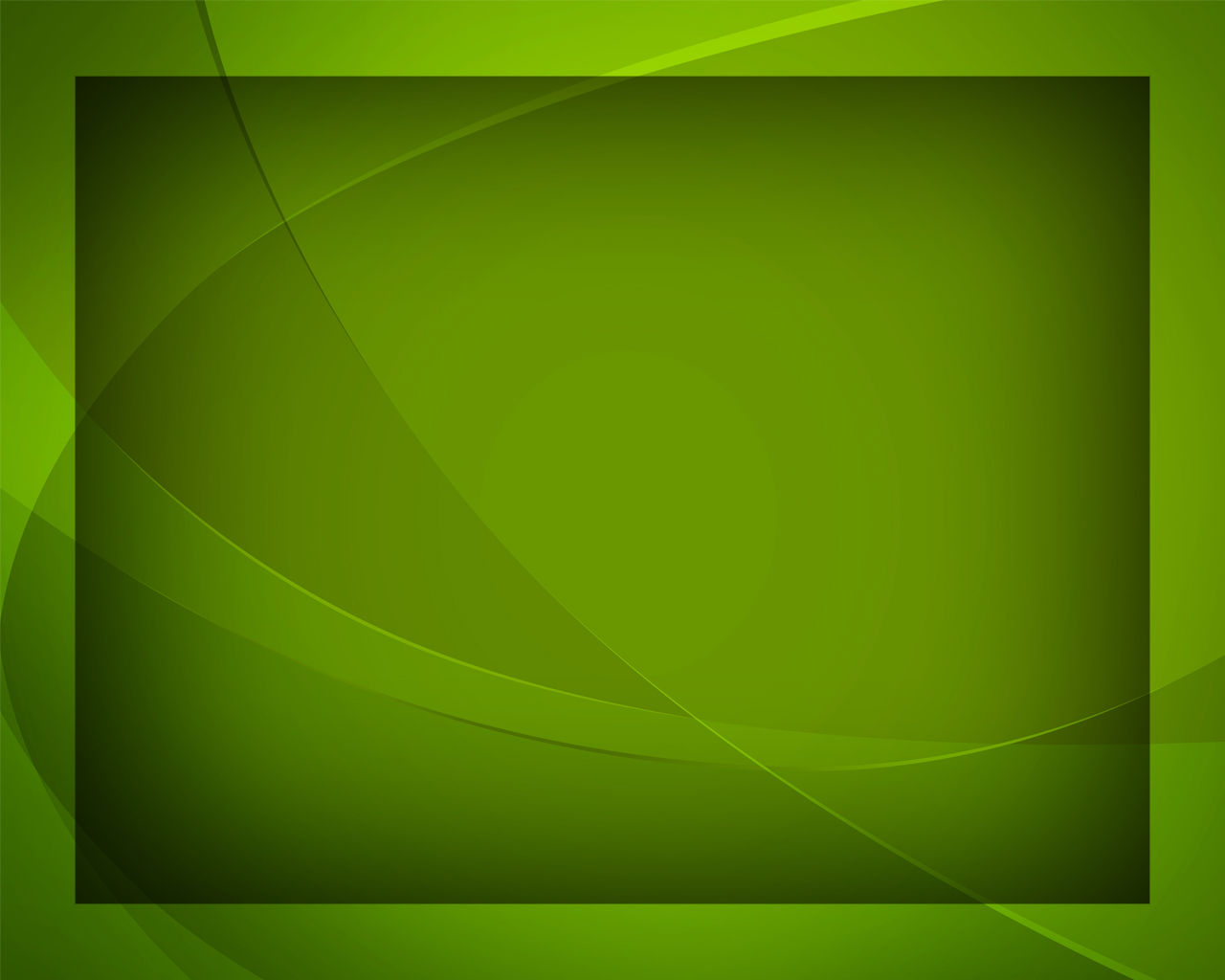 Познать любви дай сладость
И Твой покой!
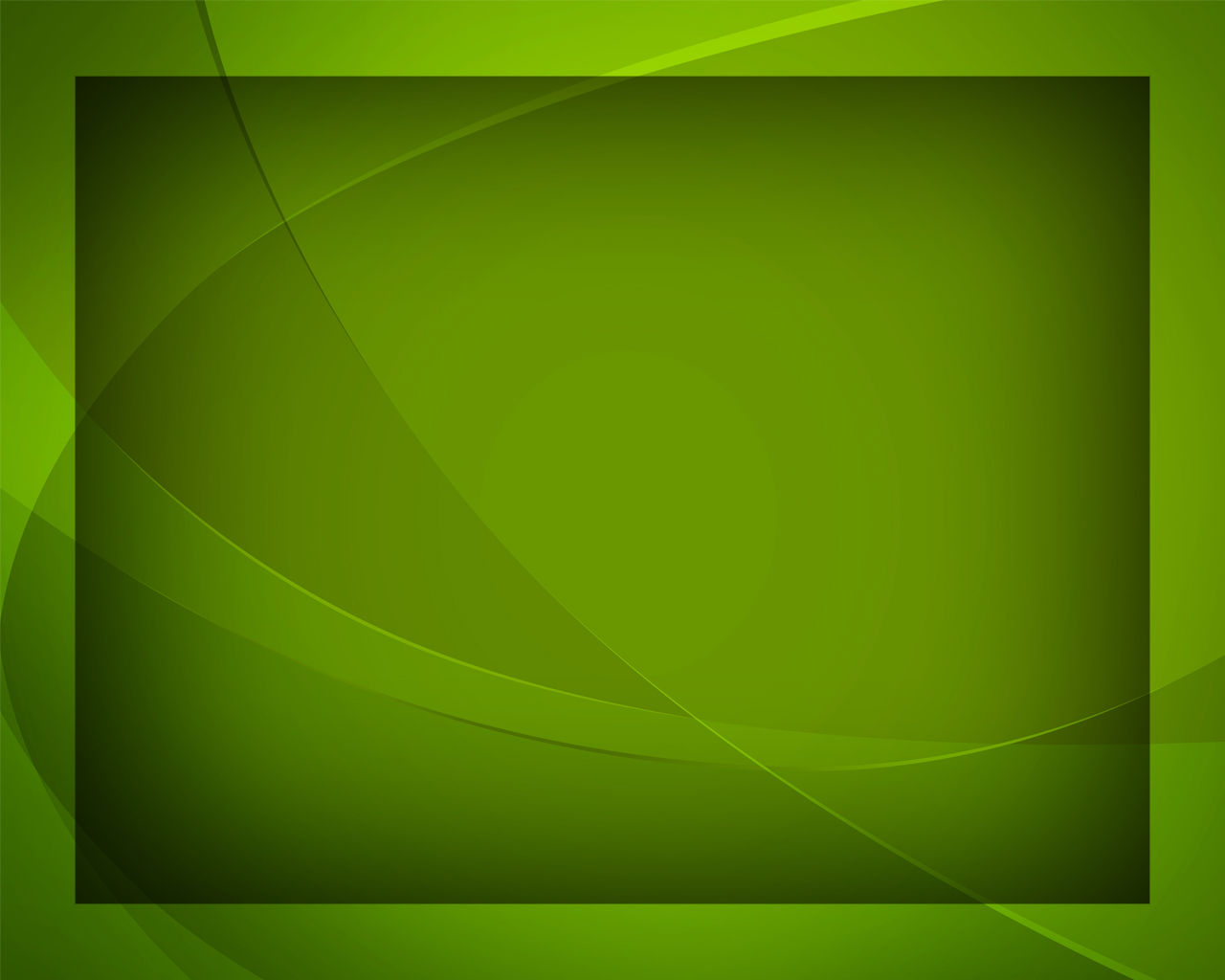 Бывает –
 зло волною
Вздымается,
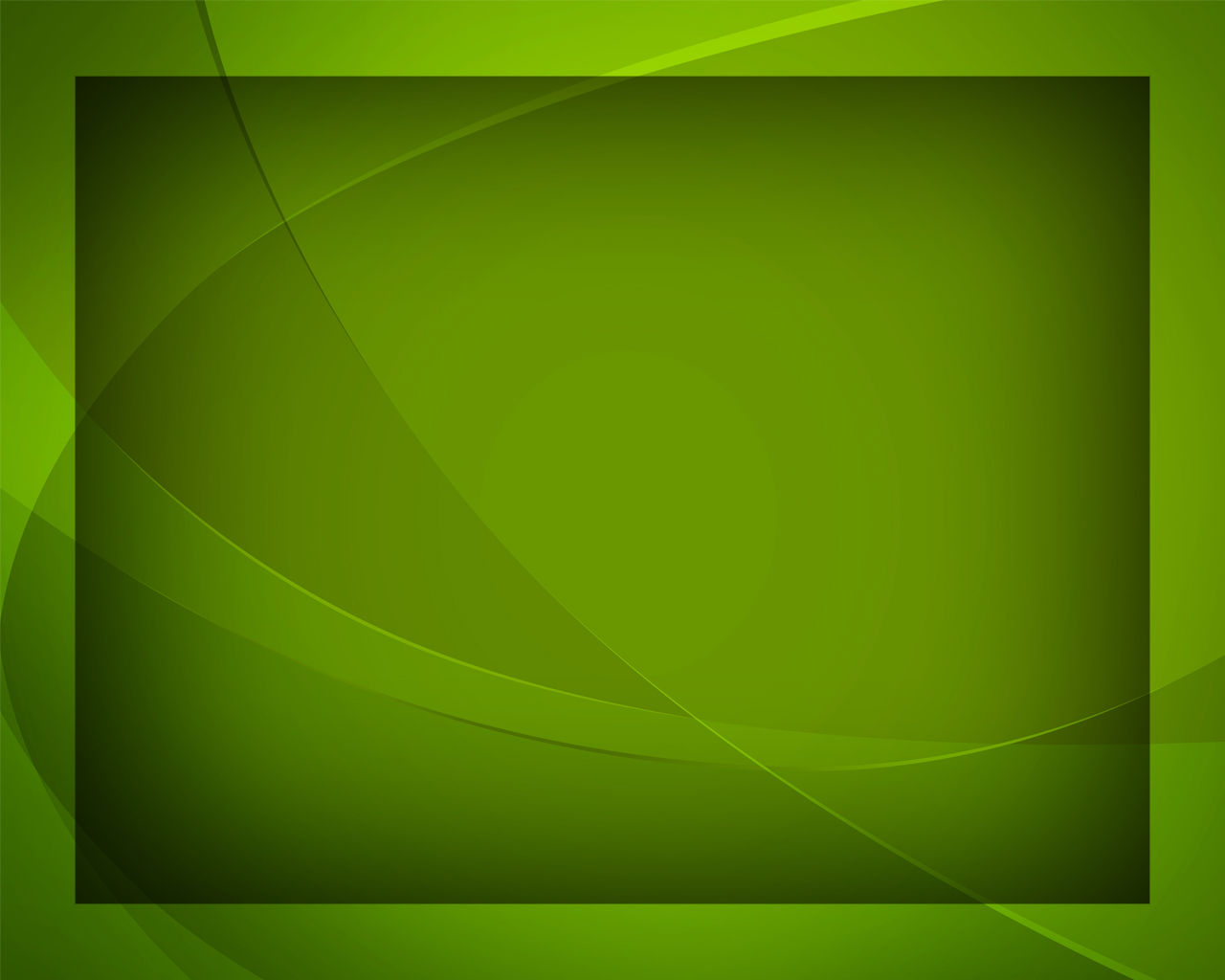 Но если Ты 
со мною -
Спокоен я. Спокоен я.
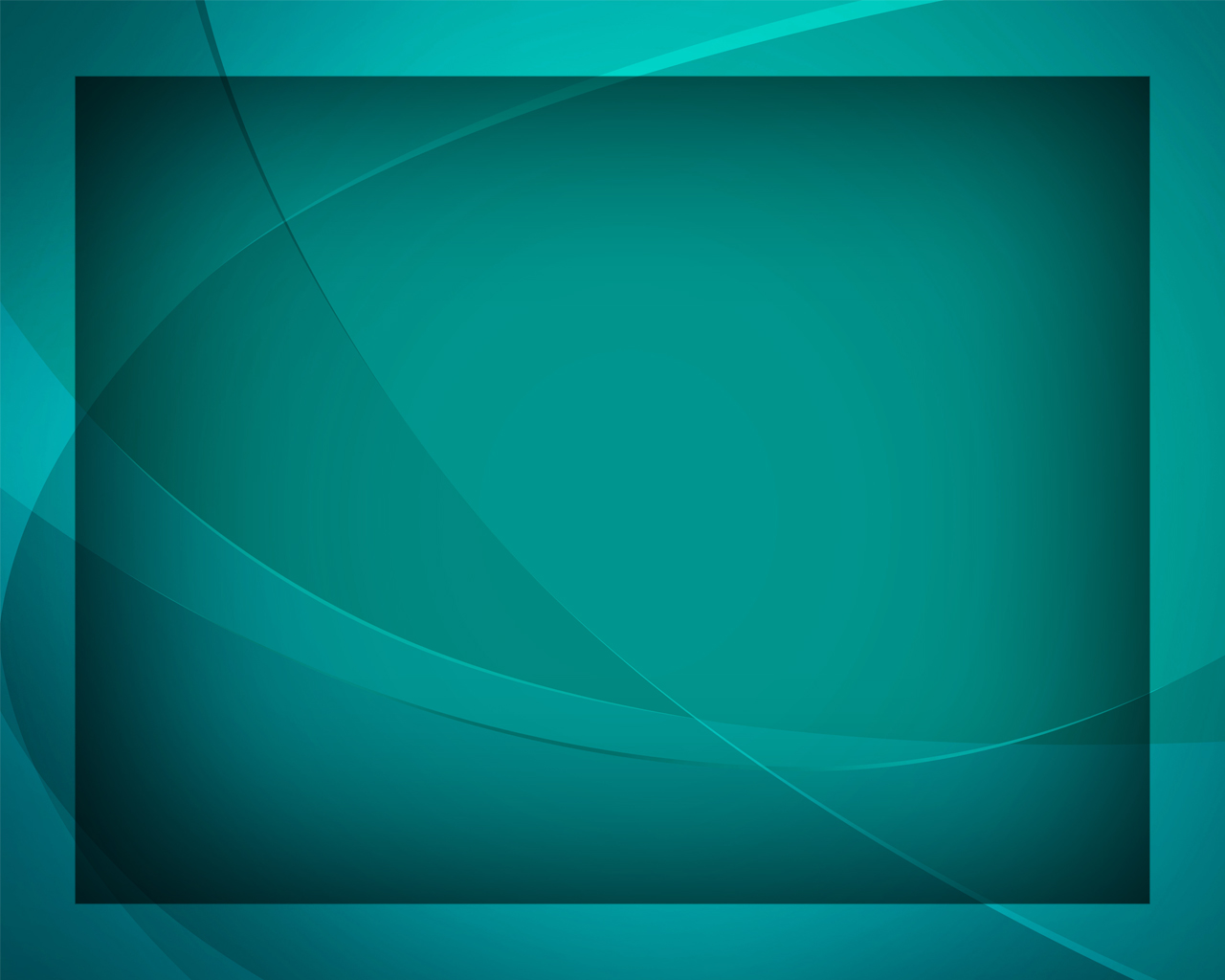 Всем сердцем ожидаю, 
Когда придёшь
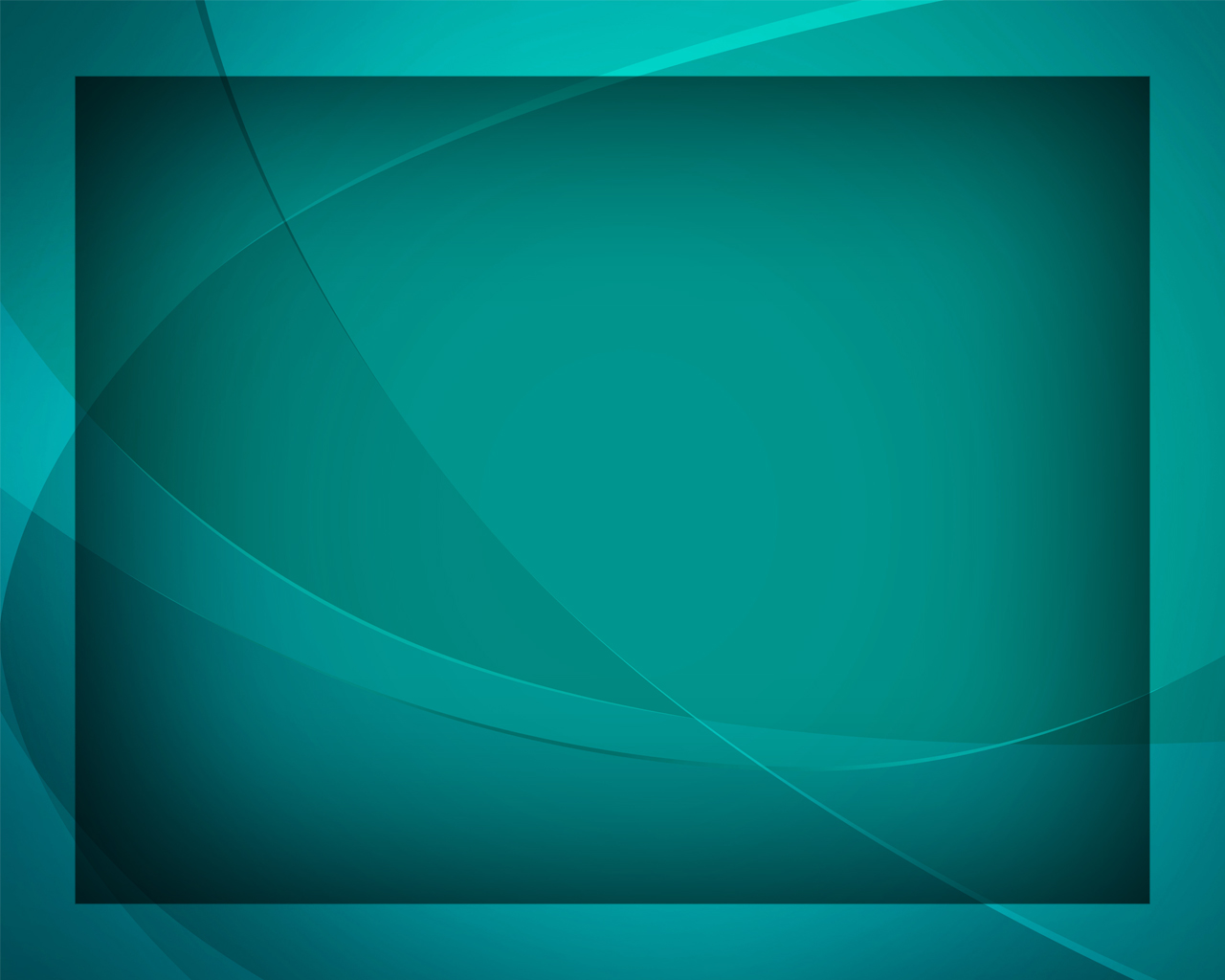 И верных всех, 
я знаю,
К Себе возьмёшь.
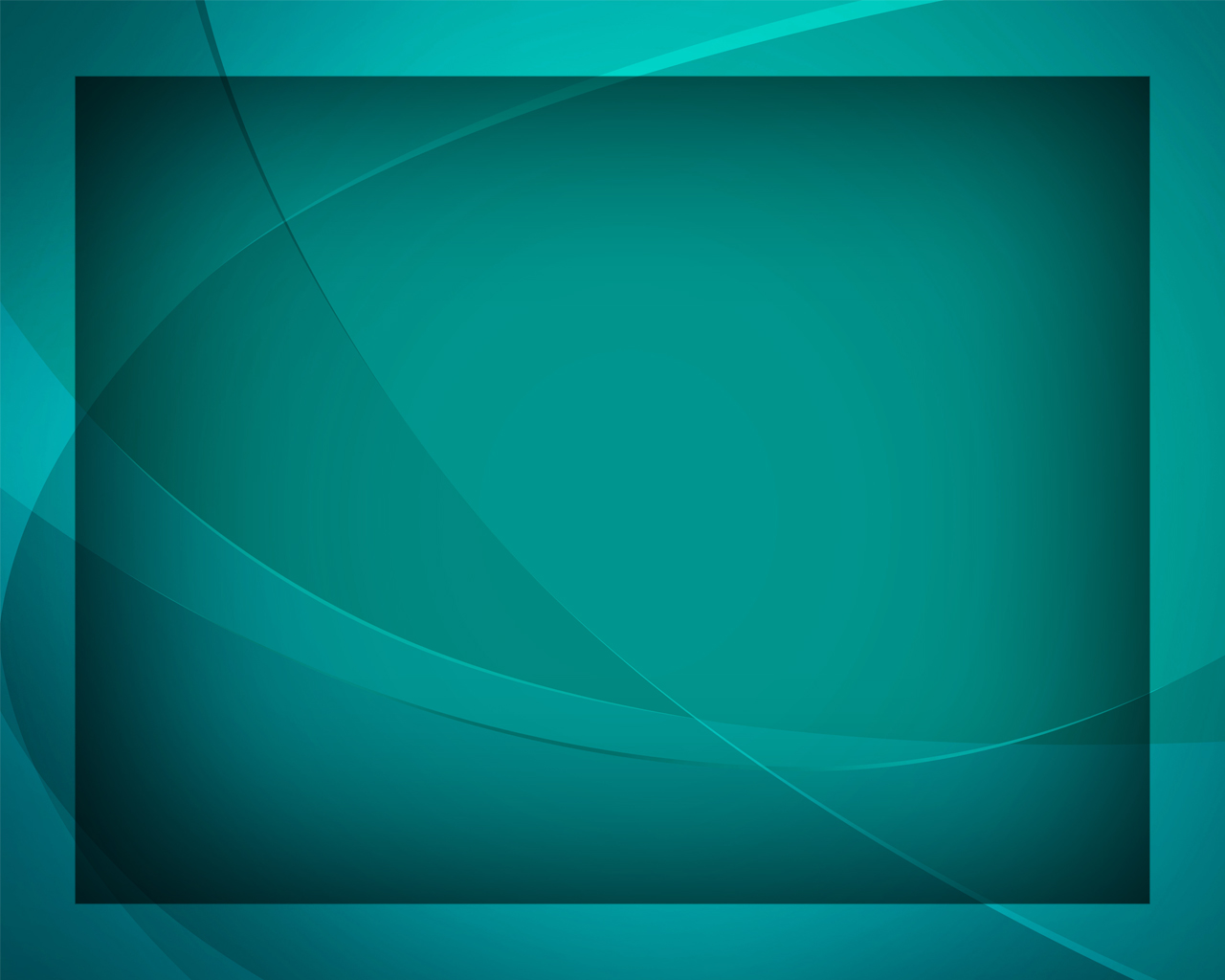 О, дай, чтоб 
не напрасно
Я ждал Тебя,
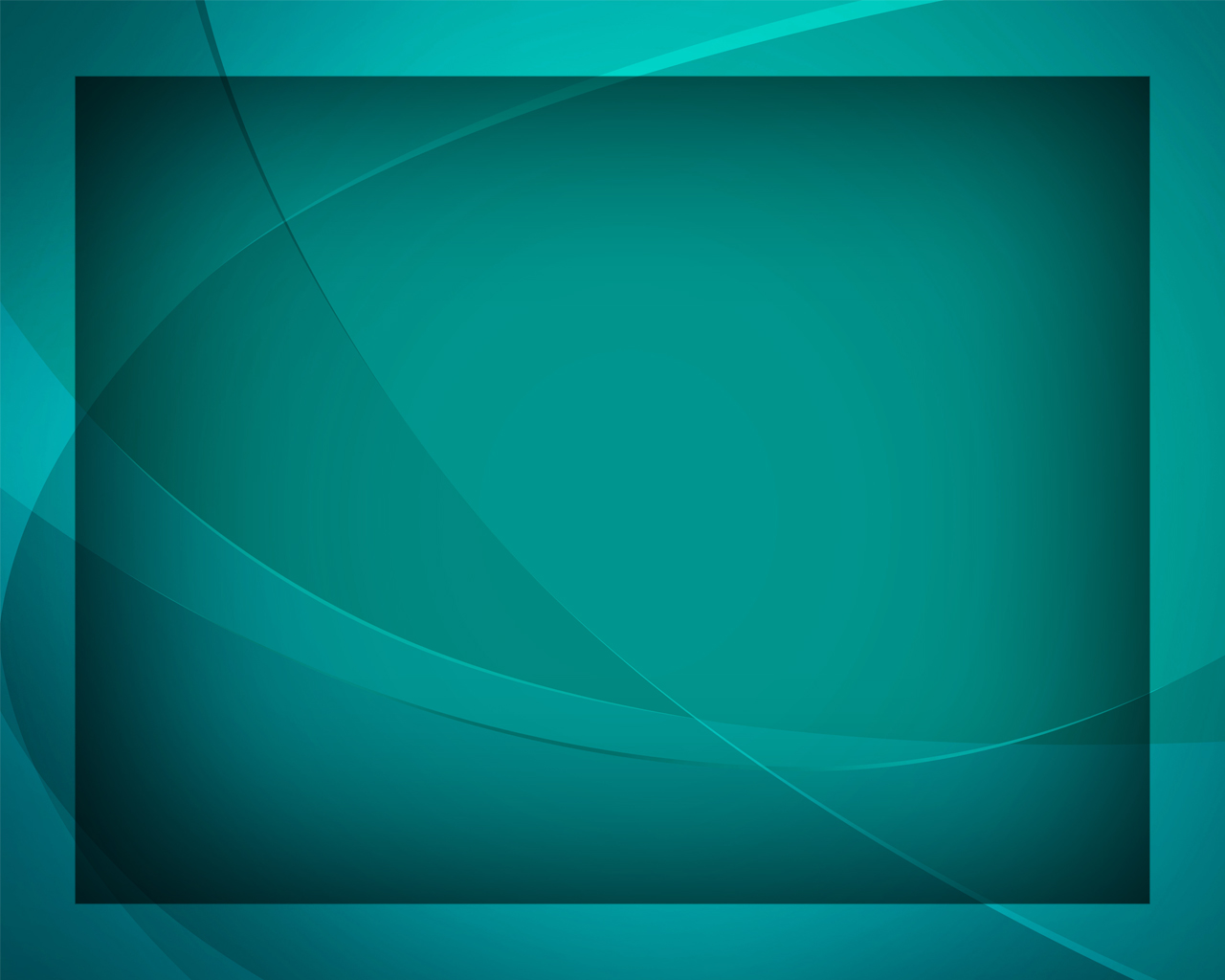 Чтоб мог в стране прекрасной
Хвалить Тебя! Хвалить Тебя!
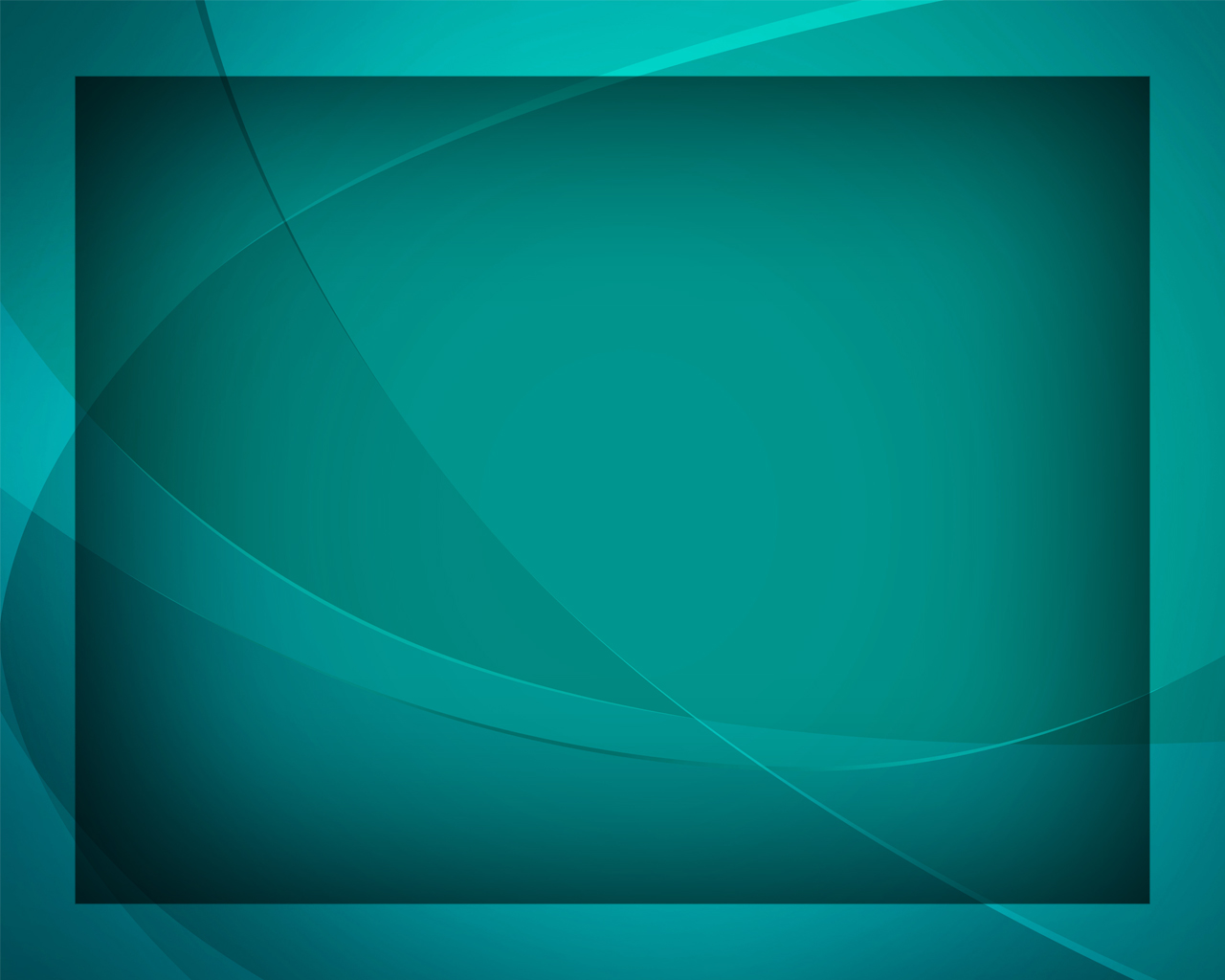